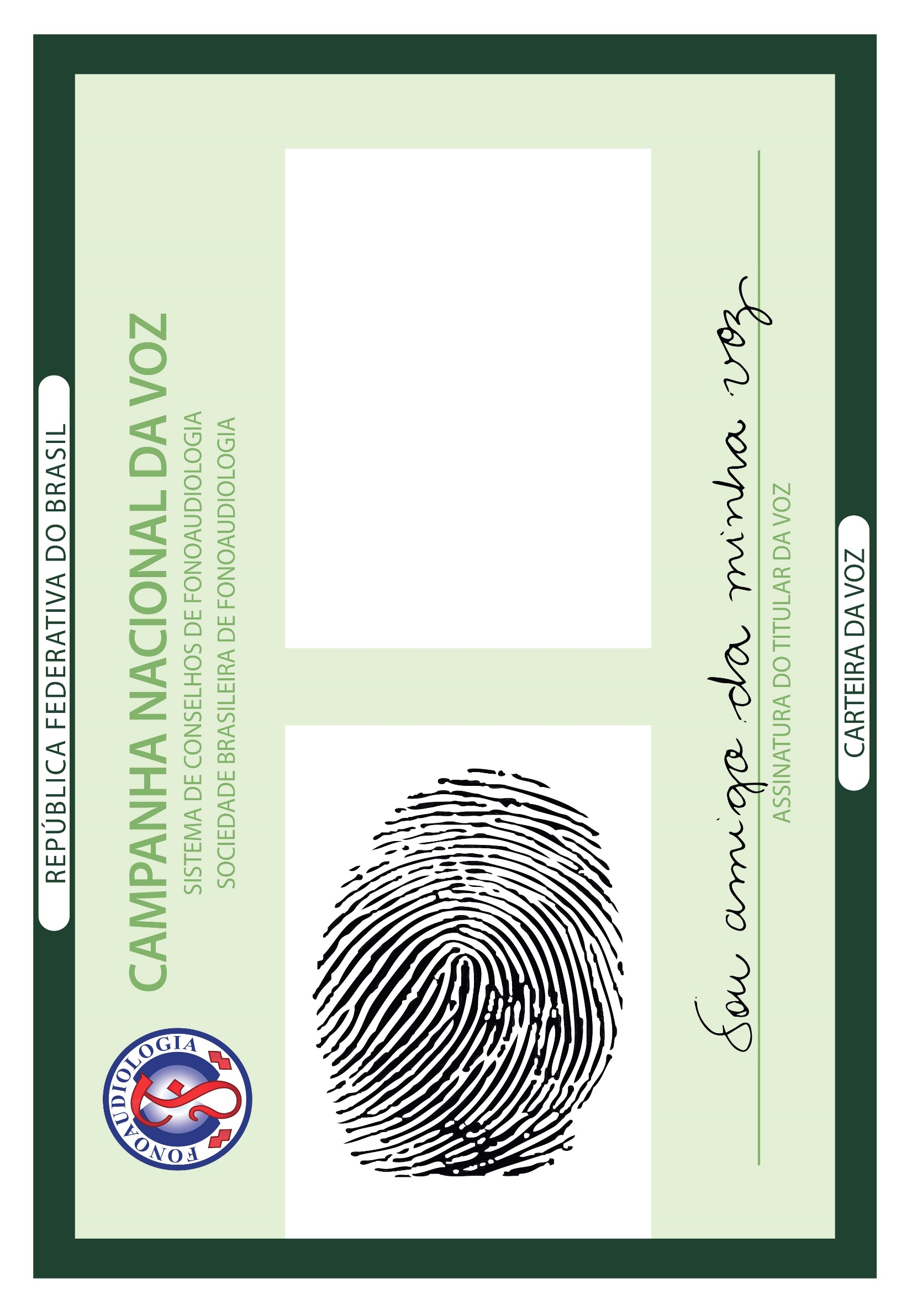 Coloque sua foto aqui!

Clique com o botão direito 

 Selecione a opção “formatar forma” 

 Selecione a opção preenchimento com imagem ou textura -> 

Então em “inserir fotografia” de “arquivo...” selecione em seu computador o arquivo com sua foto.

#Depois apague este texto#

***Em seguida salve toda a apresentação como “salvar como: JPEG” e insira essa imagem em seu perfil do facebook.***